Основные принципы здорового питания
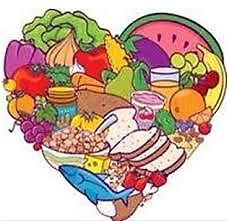 Материалы подготовлены
 Главным внештатным специалистом диетологом ДЗМ, д.м.н. А.В. Стародубовой,
сотрудниками организационно-методического отдела по диетологии ГБУ «НИИОЗММ ДЗМ»
[Speaker Notes: Материалы подготовлены главным внештатным специалистом диетологом ДЗМ, д.м.н. А.В. Стародубовой, заведующим организационно-методическим отделом по диетологии НИИОЗММ ДЗМ, врачом-диетологом высшей категории В.В. Егоровой и специалистом организационно-методического отдела по диетологии НИИОЗММ ДЗМ А.А. Брумберг]
Здоровый образ жизни
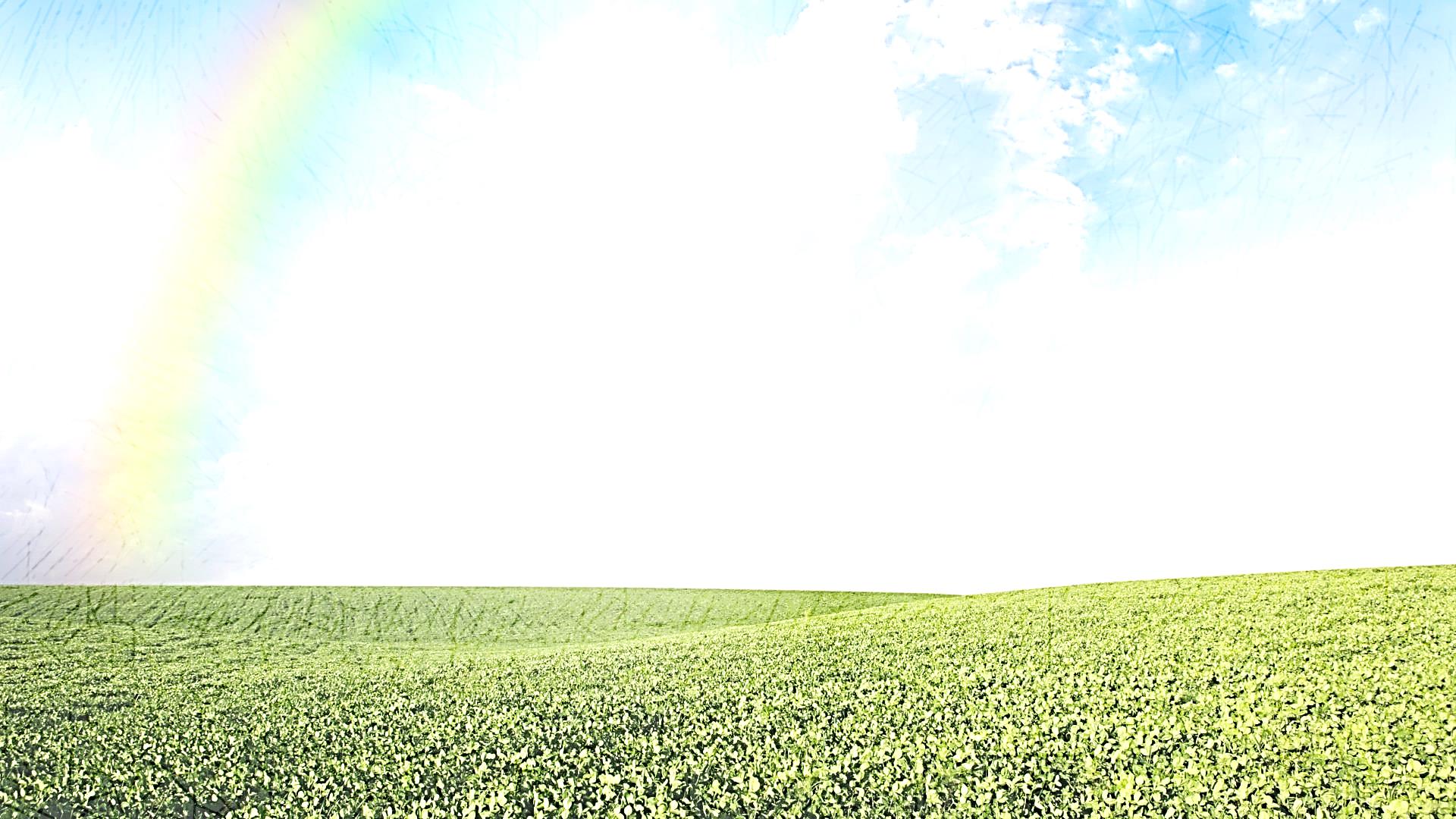 Физическая активность

Здоровое питание

Отказ от курения, наркотиков и употребления алкоголя

Личная и общественная гигиена

Хорошее психоэмоциональное состояние
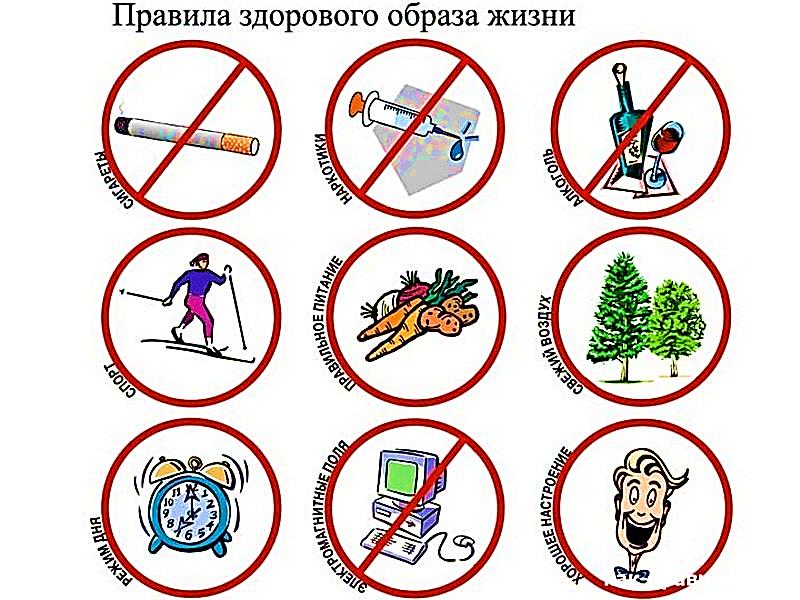 Физическая активность
Здоровое питание
Отказ от курения, наркотиков и употребления алкоголя
Личная и общественная гигиена
Хорошее психоэмоциональное состояние
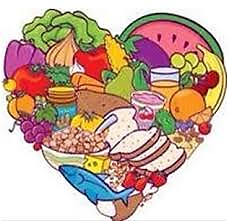 ЗДОРОВОЕ ПИТАНИЕ -
это необходимое поступление с пищей энергии, пищевых и биологически активных веществ, обеспечивающее оптимальную функцию организма
Здоровое питания – основа профилактики большинства хронических заболеваний
Повышения артериального давления
Заболеваний сердца и сосудов
Ожирения
Сахарного диабета
Подагры
Онкологических заболеваний
Болезней суставов и остеопороза
Здоровое питание необходимо для профилактики множества заболеваний!!!
Виды нарушения питания
Основные нарушения питания
Избыточное питание
Расстройство пищевого поведения
Недостаточное питание
Недостаточное питание
"Ночное обжорство", анорексия (истощение) и другие
Избыточная масса тела, ожирение
Недостаточность белка, витаминов и микроэлементов
Негативные последствия  ожирения
Ожирение становится причиной развития многих заболеваний, поэтому оно требует комплексного лечения, основой которого является здоровое питание и стремление к здоровому образу жизни.
Сахарный диабет 2 типа
Ишемическая болезнь  сердца
Артериальная гипертензия 
Заболевания суставов
Злокачественные опухоли отдельных локализаций 
Некоторые репродуктивные нарушения 
Желчно-каменная болезнь 
Неалкогольный стеатогепатит
Психологическая и социальная дезадаптация
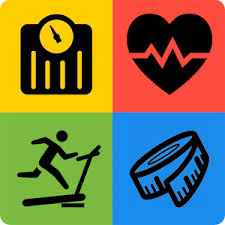 Индекс массы тела ИМТ
Для диагностики  ожирения используют ИМТ
Чтобы рассчитать индекс массы тела,  необходимо массу тела  (в килограммах) разделить на возведенный в квадрат рост (в метрах) 
	ИМТ = вес (кг): (рост (м))2
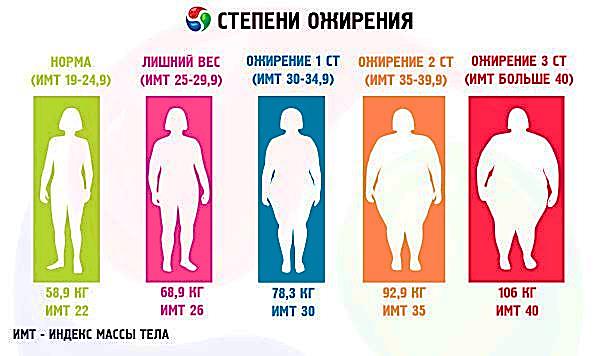 Например, входящие данные таковы: масса тела = 85 кг, рост = 165 см. 
Следовательно, ИМТ = 85:(1,65×1,65) = 31,2
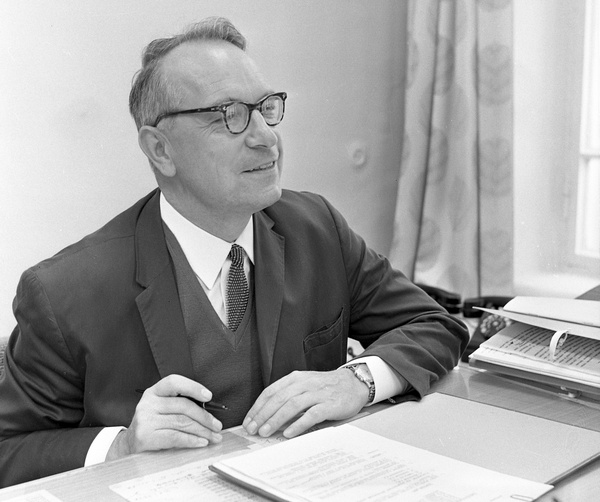 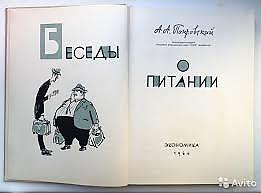 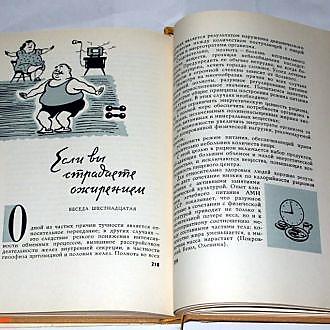 Алексей Алексеевич ПОКРОВСКИЙ 
(1916–1976) — руководитель Института питания РАМН, советский биохимик, нутрициолог, основатель науки о питании, лауреат Государственной премии СССР
Потребности человека в питании зависят от
пола, возраста, характера труда и климатических условий проживания
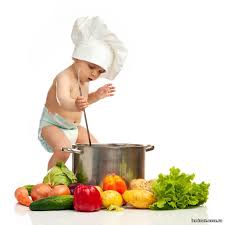 Первый закон питания
Нужно потратить в течение дня то количество 
энергии, которое было получено с пищей.

                     ПОТРАТИЛ = СЪЕЛ
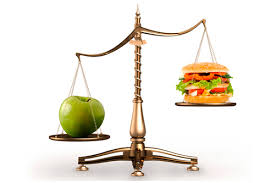 Поступление энергии с пищей
Основными источниками  энергии  являются углеводы и жиры, в меньшей степени, белки пищи

 При окислении 
1грамма белка или углеводов выделяется около 4 ккал  
при окислении 1грамма жиров – 9 ккал
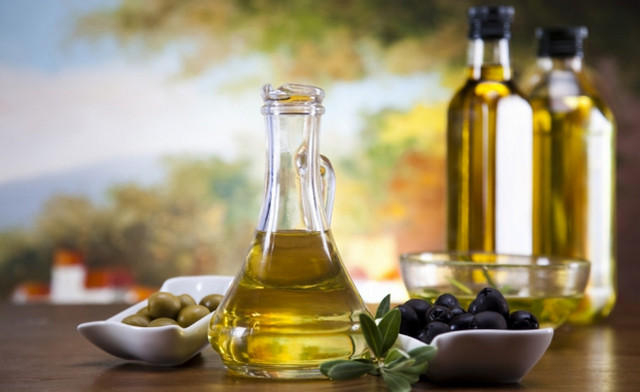 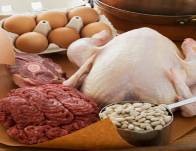 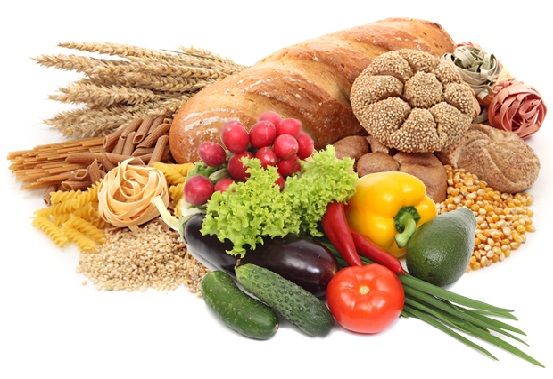 Правило энергетического баланса
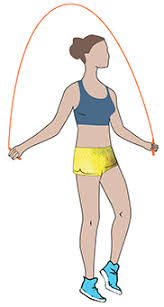 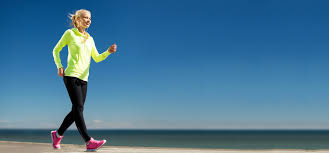 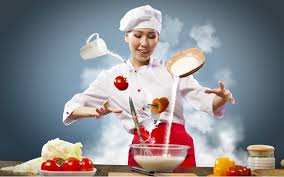 100 ккал =
20 грамм темного шоколада
 или 200 мл пива
или 15 штук миндальных орешков
или 25 грамм твердого сыра
или 70 грамм нежирной говядины
11 минут
1 час
40 минут
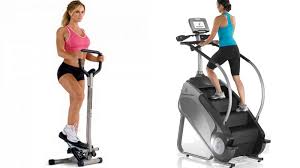 7 минут
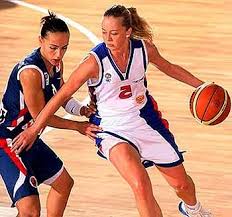 15 минут
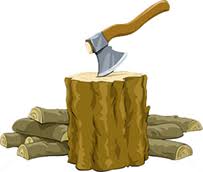 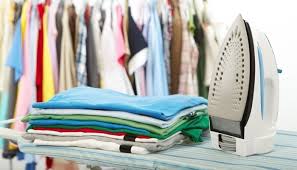 20 минут
2 часа
Второй закон питания
Удовлетворение потребностей организма  в пищевых веществах: белках, жирах, углеводах, витаминах и минеральных веществах необходимо в нужном количестве и соотношении
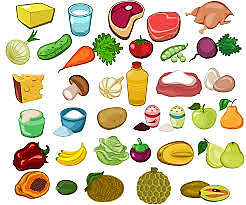 Соотношение белков, жиров, углеводов 1:1:4
Тарелка здорового питания
½  – на овощи и фрукты

¼ -  цельнозерновой хлеб, крупы и продукты из цельного зерна, бобовые
 
¼ -   на белковые продукты питания диетические сорта рыбы, птицы, молочные и кисломолочные продукты
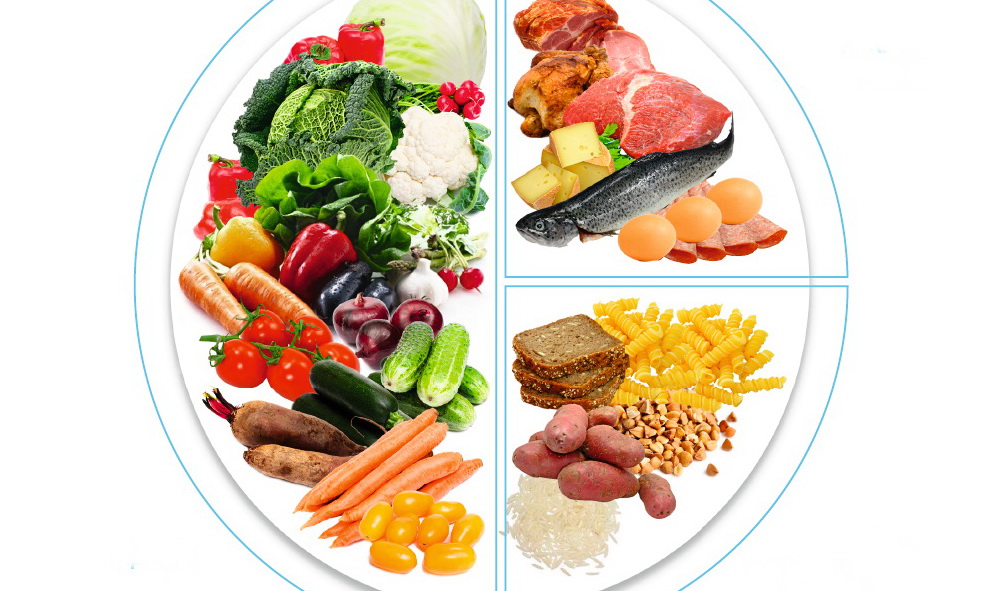 Объем порции зависит от пола, возраста и уровня физической активности
Источники белка
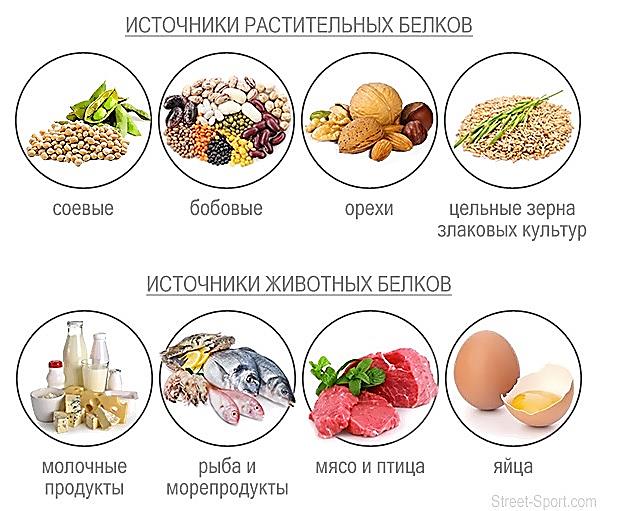 Нежирные сорта мяса и птицы, рыба

Молочные продукты

Продукты растительного происхождения: бобовые, цельнозерновые, орехи
Мясо и мясные продукты
Жирные сорта мяса и мясная гастрономия в рационе питания замещаются на рыбу и диетическое сорта мяса и птицы : цыпленок, индейка, кролик, нежирные сорта телятины и говядины
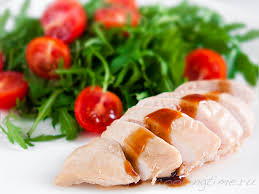 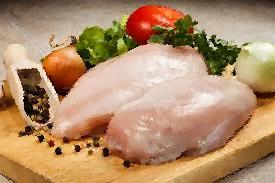 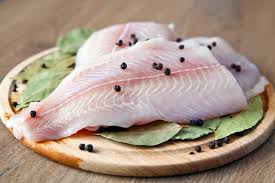 Молоко и молочные продукты
Рекомендуется употреблять 2-3 порции молочных и кисломолочных продуктов в день

Взрослым следует отдавать предпочтение молочным продуктам с пониженной калорийностью

Молочные и кисломолочные продукты важный источник кальция в питании
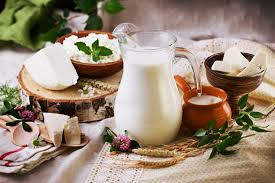 Рыба
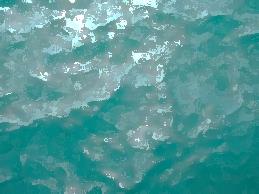 Источник полноценного белка, который хорошо усваивается
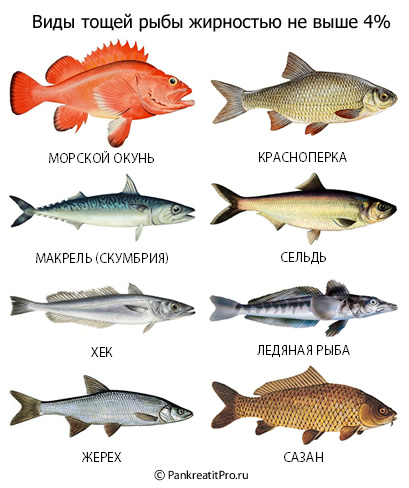 Содержит омега-3 жирные кислоты, витамины и минеральные вещества
Рекомендуется употреблять как минимум  1-2 раза в неделю
Орехи
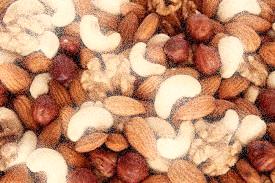 Полезны для здоровья - снижают сердечно-сосудистые риски
Рекомендуется употреблять орехи ежедневно в небольшом количестве (около 30 грамм)
Цельнозерновые продукты и бобовые
Рекомендуется отдать предпочтение:

 хлебу из муки грубого помола, отрубному или хлебу из цельного зерна

кашам из цельнозерновых круп, например, гречневой, пшенной, овсяной

макаронным изделиям из твердых сортов пшеницы

различным бобовым
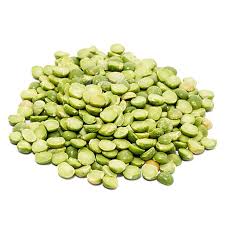 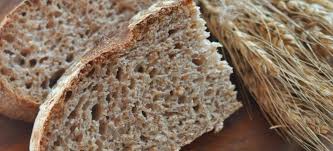 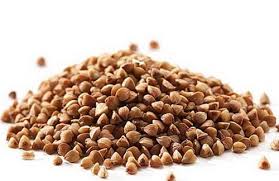 Углеводы
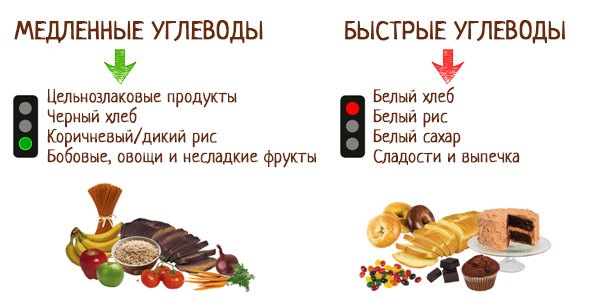 Овощи и фрукты
Рекомендуется :
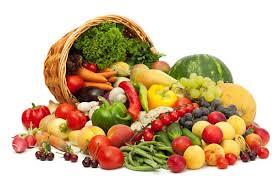 ежедневно употреблять не менее 400 гр. различных овощей (без учета картофеля)

включать овощи или овощное блюдо в каждый из основных приемов пищи
Сахар
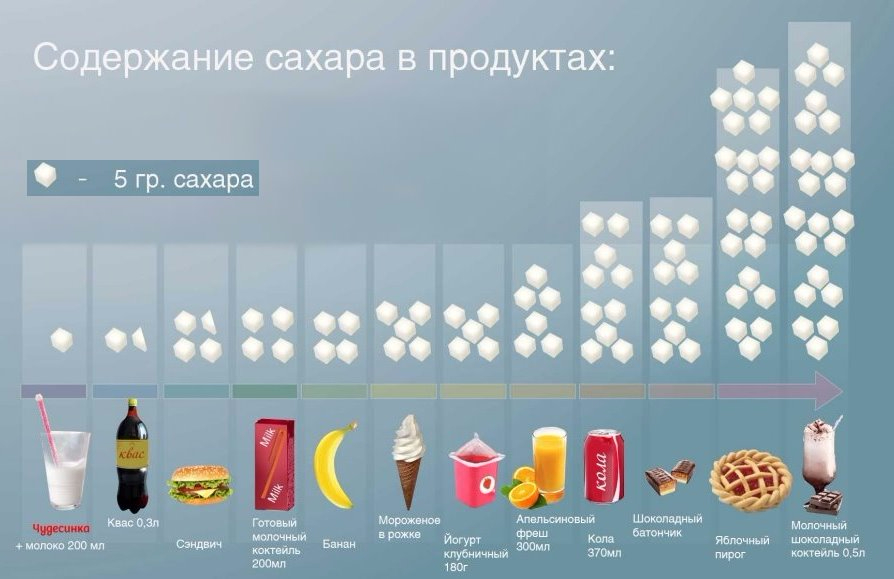 Необходимо сократить потребление кондитерских изделий, десертов и сладких напитков
Потребление сахара нужно ограничить !!!
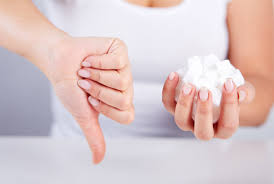 Растительные масла
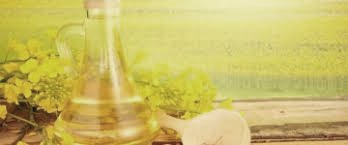 Важная часть ежедневного рациона питания
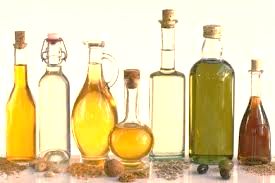 Можно использовать разные виды растительных масел
Ограничьте сливочное масло и майонез
Соль
Нужно ограничить  потребление соли до 5 грамм в день !!!
Соли много в соленьях, консервах, копченостях, колбасных изделиях, сырах и т.п.
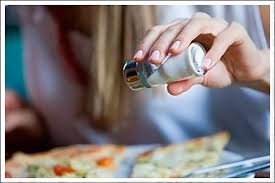 Режим питания
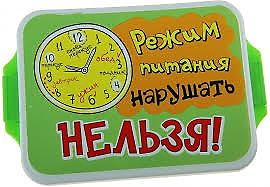 Прием пищи должен быть регулярным
Ежедневно в  одинаковое время
Не менее 3х приемов пищи в день
Оптимальное время на прием пищи 30 минут
Режим питания и распределение суточной  калорийности пищи
Основные приемы пищи 
завтрак 
обед 
ужин

Дополнительные приемы
второй завтрак
полдник
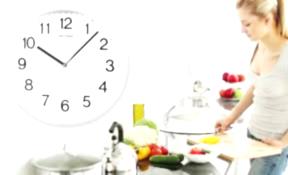 Приготовление блюд
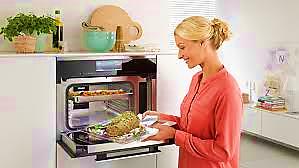 Используйте для приготовления отваривание, приготовление на пару, запекание, тушение

Соблюдайте технологию приготовления и правила хранения продуктов и блюд
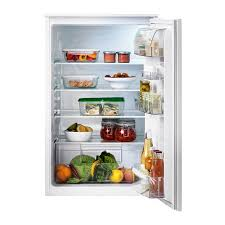 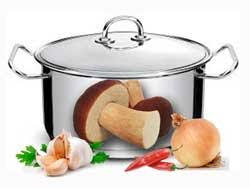 Заключение
Питание должно быть умеренным, сбалансированным и разнообразным
Необходимо соблюдать режим питания


      Здоровое питание – это часть здорового образа жизни, наряду с физической активностью и отказом от вредных привычек
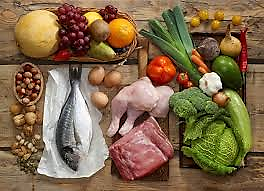 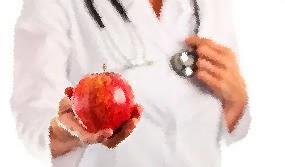 Спасибо за внимание!